«Факторы влияющие на качество взаимодействия родителей и педагогов в рамках нравственно-патриотического воспитания детей старшего дошкольного возраста»
Выполнил воспитатель
МБОУ гимназии №7 им. Д.П.Яковлева
Цанава Елена Николаевна
Взаимодействие с семьями воспитанников
Все мы знаем, что взаимодействие с семьями воспитанников является неотъемлемой частью образовательного процесса. Это подчеркивают и федеральный закон «Об образовании в Российской Федерации» и Федеральный государственный образовательный стандарт дошкольного образования. А в процессе нравственно-патриотического воспитания без родителей нам точно не обойтись.
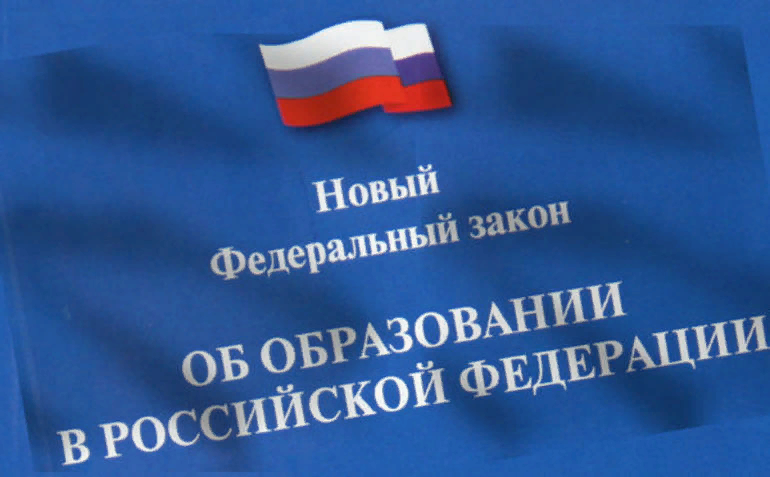 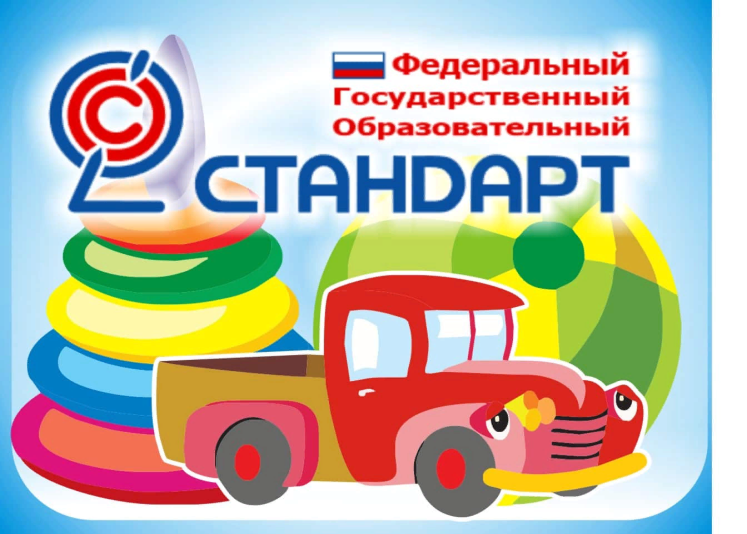 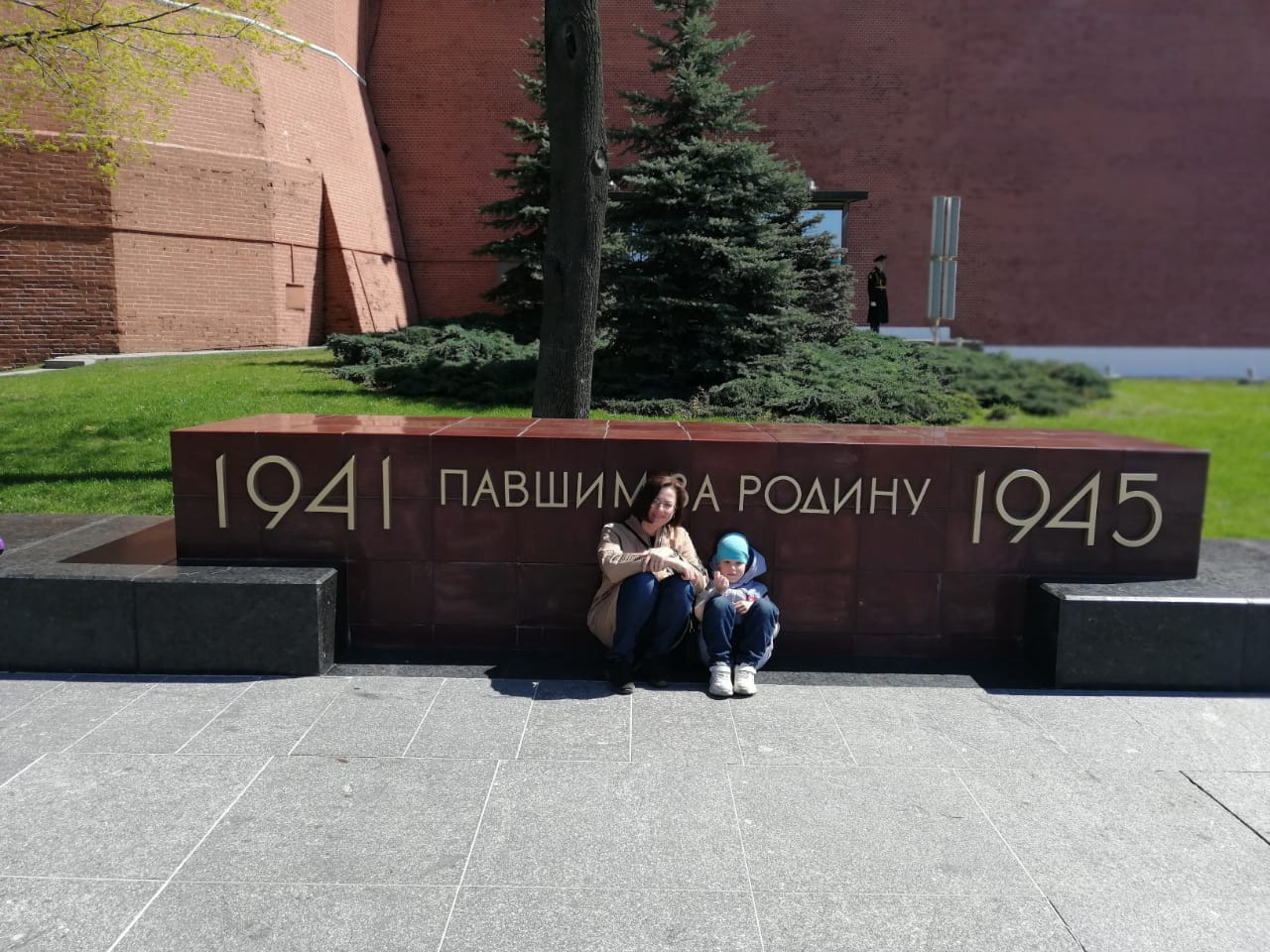 Наличие родителей, как самых эмоционально значимых для ребенка людей, в работе по нравственно-патриотическому воспитанию усиливает эффект нашего педагогического воздействия.
Включенность родителей в воспитательно-образовательный процесс
Факторы влияющие на качество взаимодействия
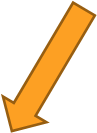 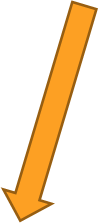 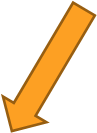 Увлечённость этой деятельность
Личность педагога
Привлечение родителей к образовательному процессу
Результативность деятельности
«Соревновательный эффект».
Личность педагога
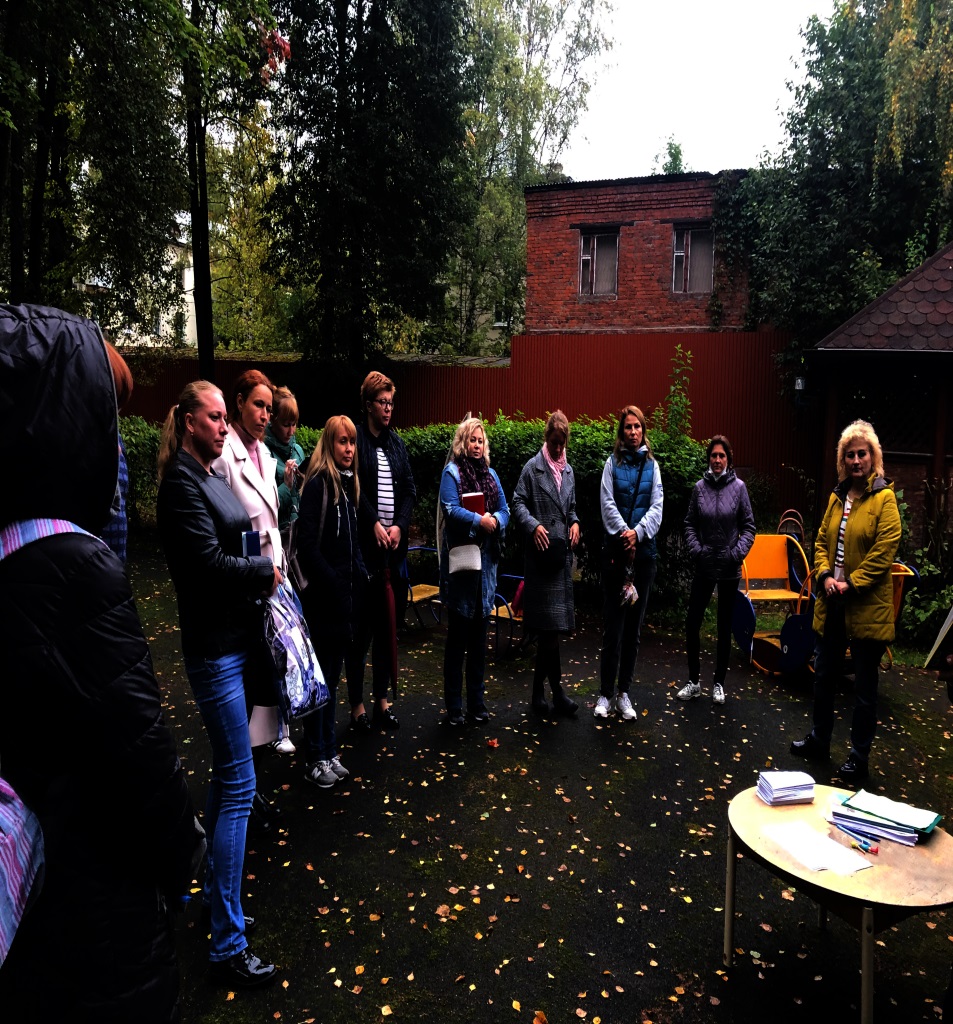 Способы привлечения родителей к образовательному процессу
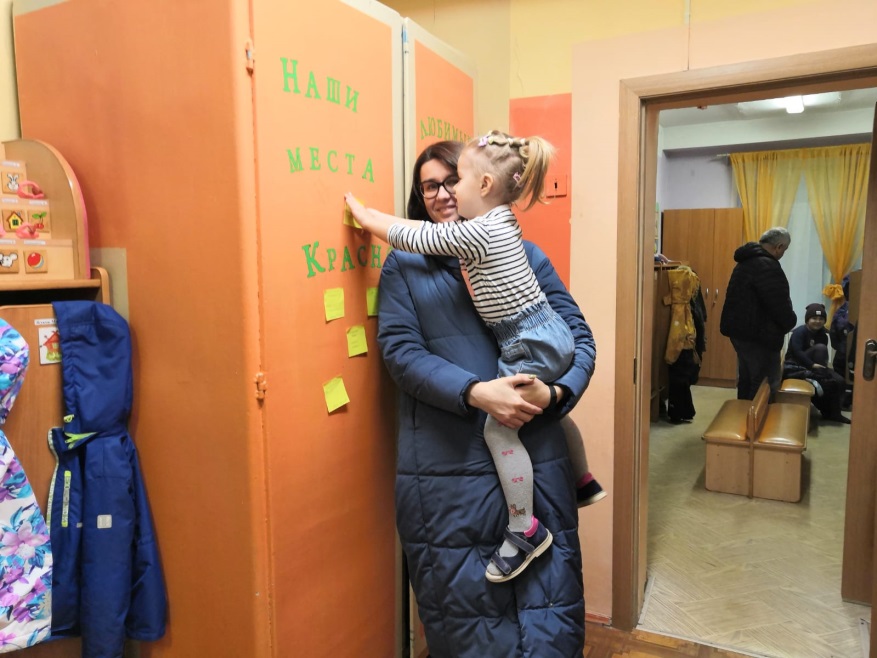 Примером этого способа являются «Стикер-опросы».
Стенгазета «У счастливого детства есть адрес – Красногорск»
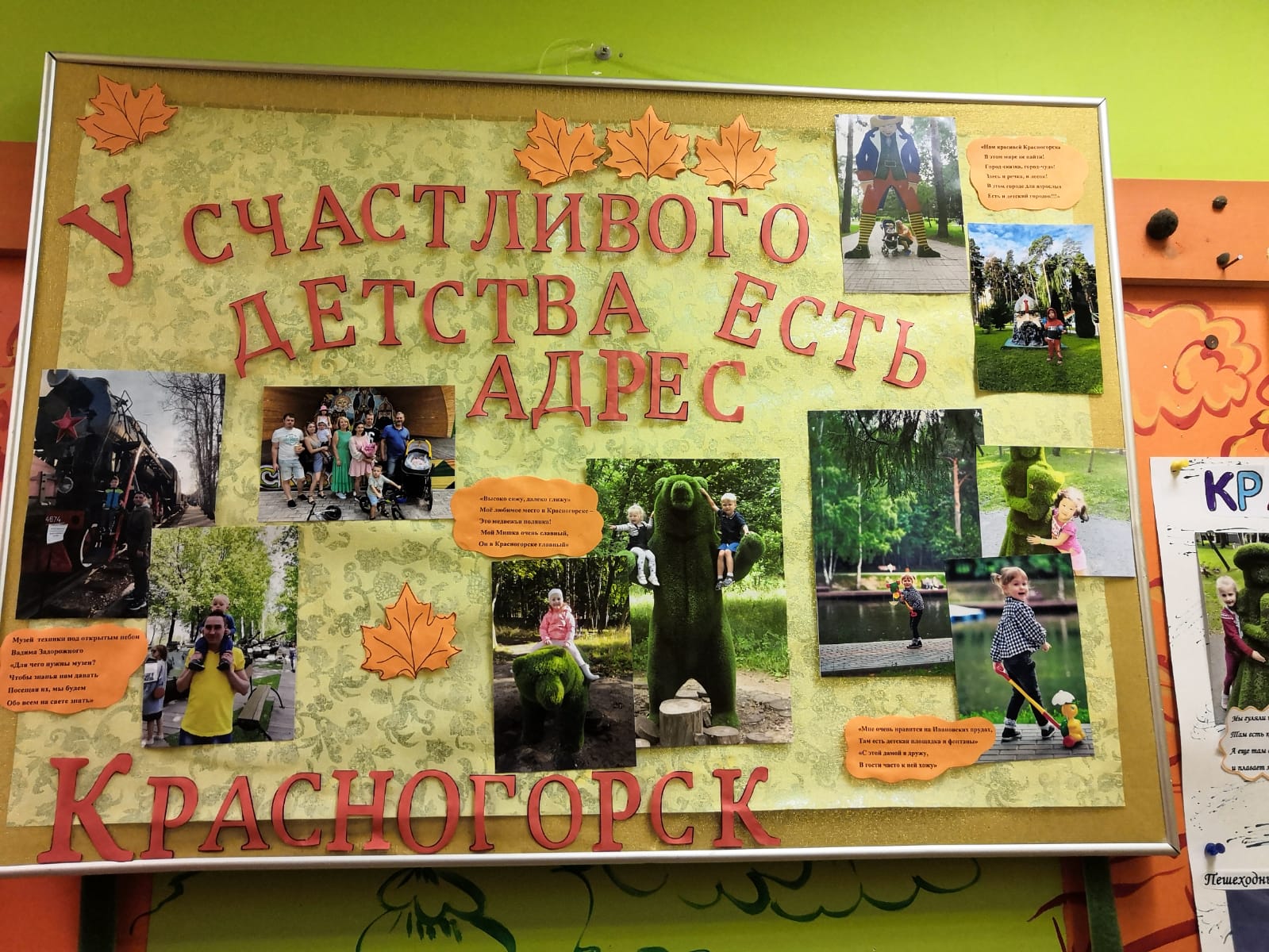 Проект «Поклонимся, Великим тем годам!»
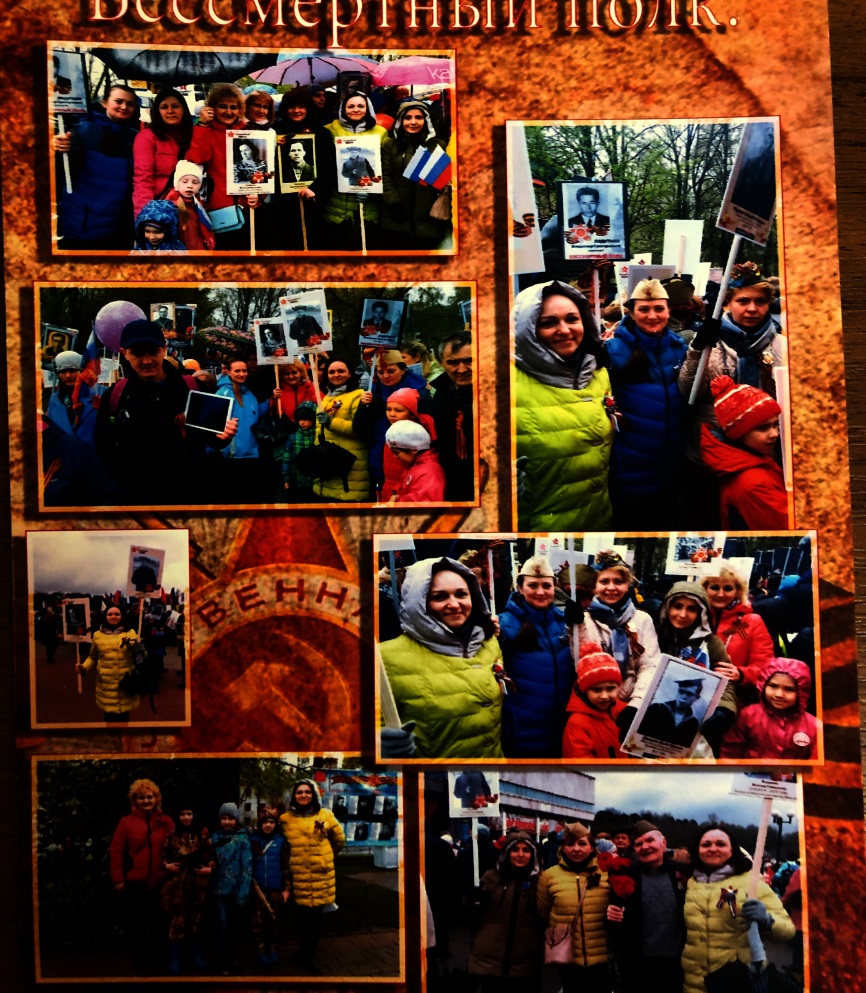 «Битва за Москву»
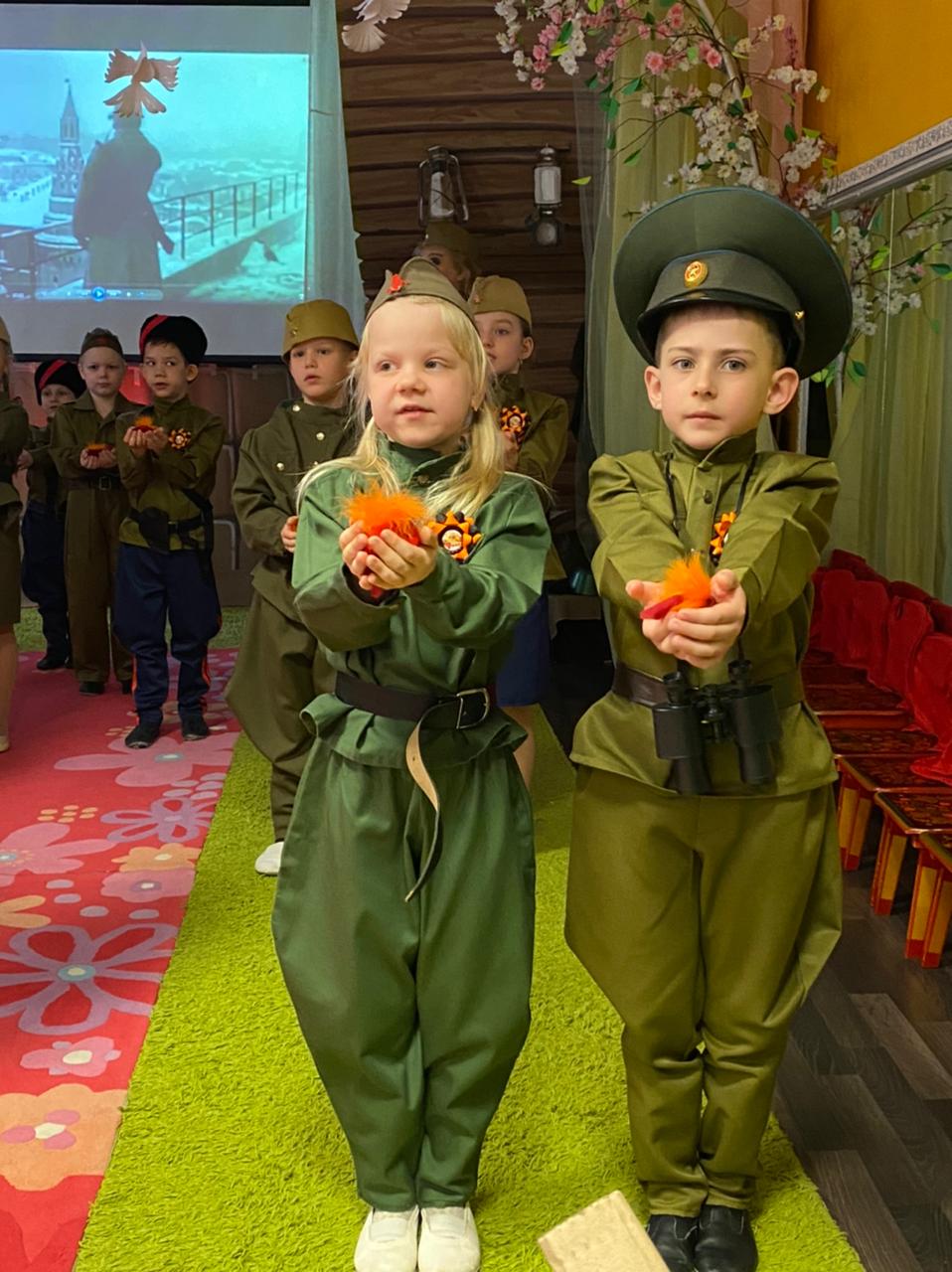 «Битва за Москву»
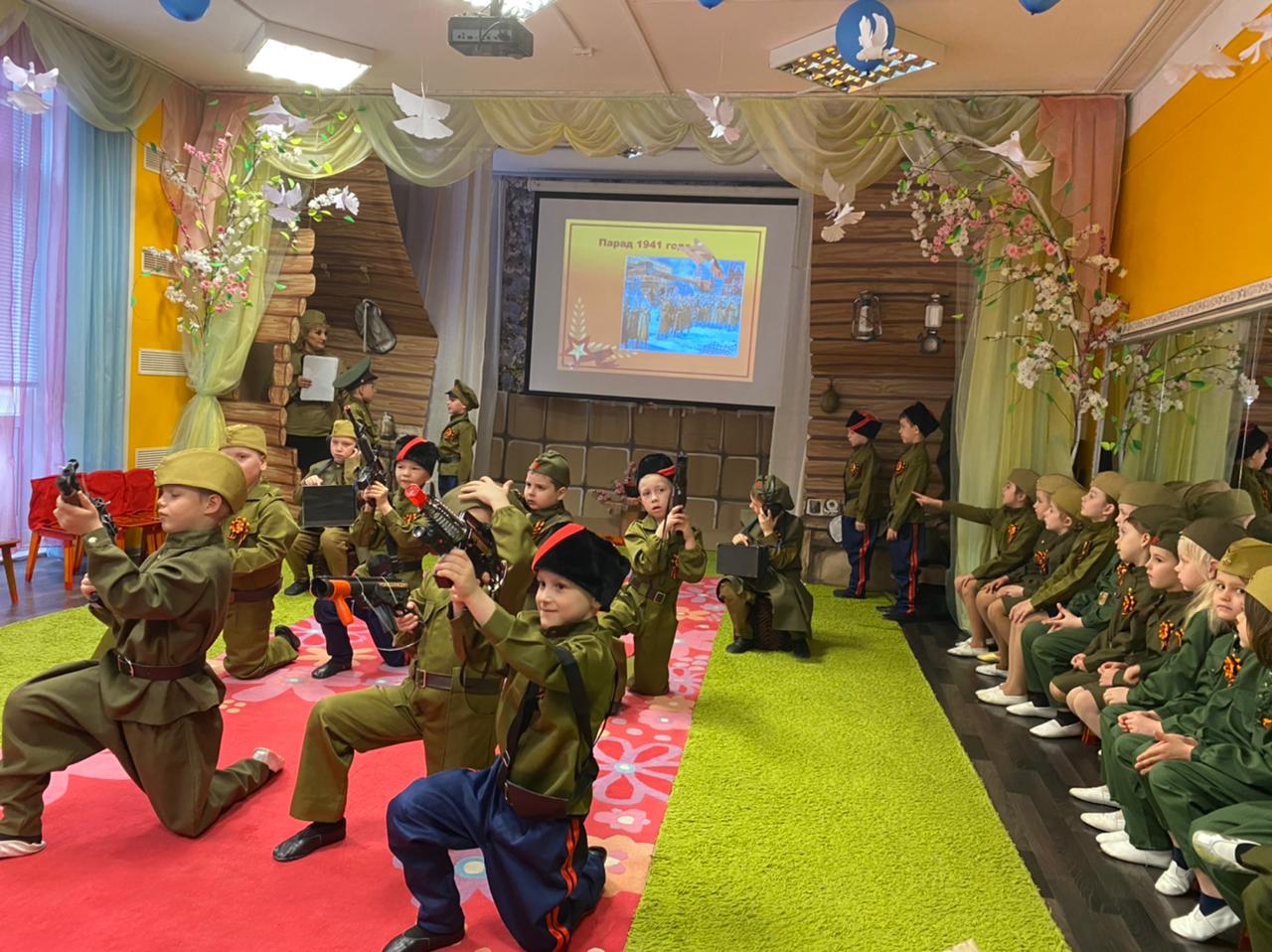 «Мастер-класс по изготовлению значков к Дню Победы»
Проекты «Широкая Масленица», «Венок дружбы»
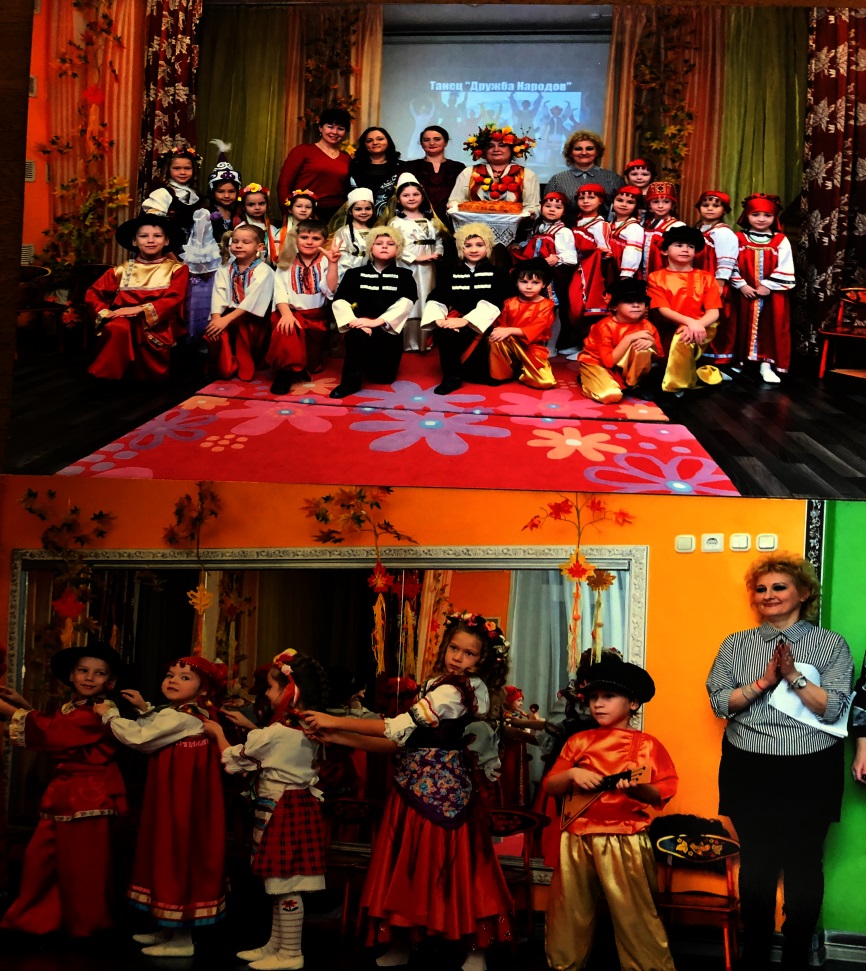 «Соревновательный эффект»
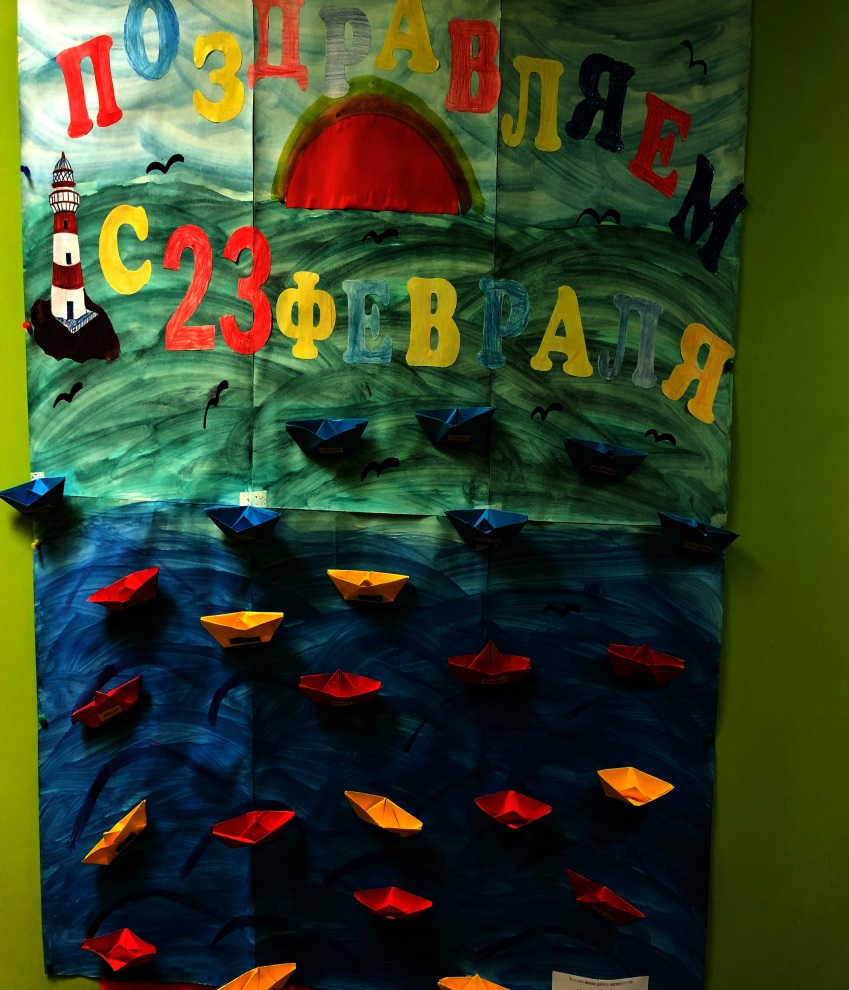 «Соревновательный эффект»
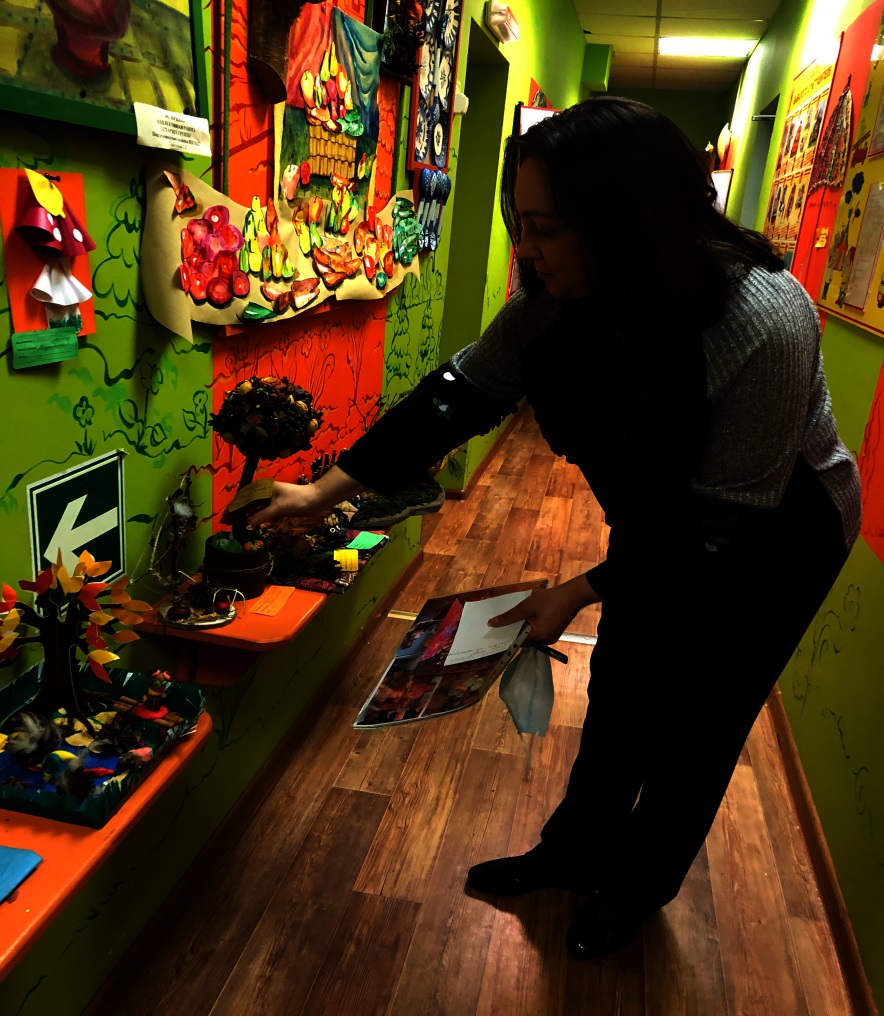 Грамоты и награды
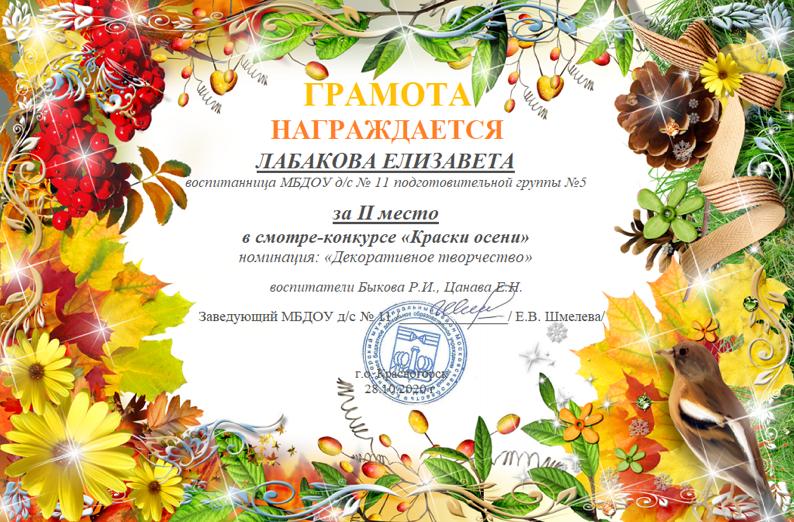 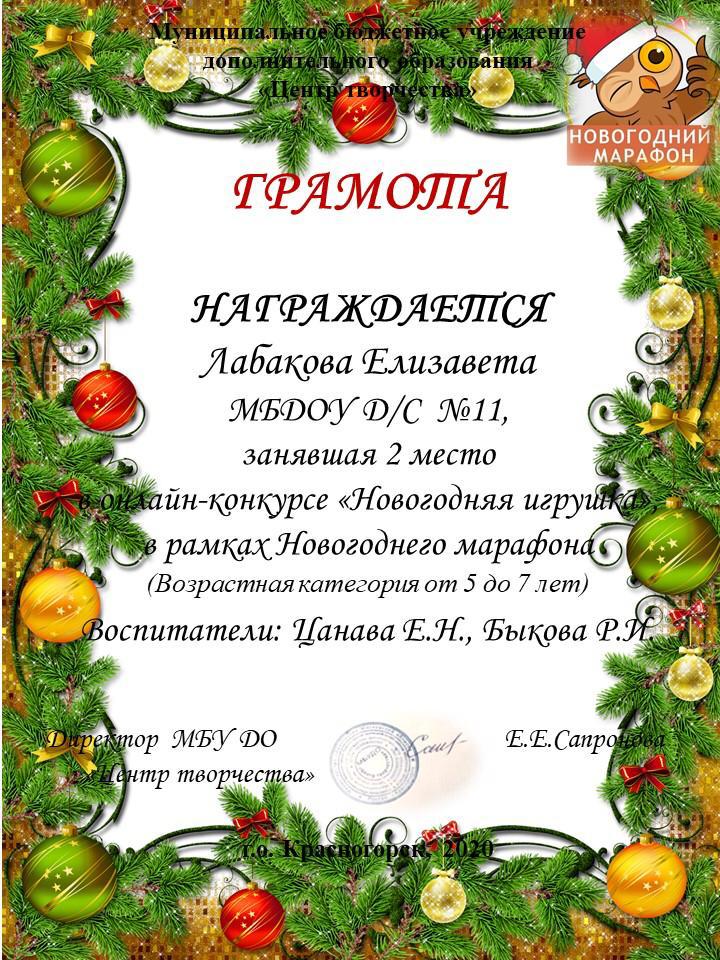 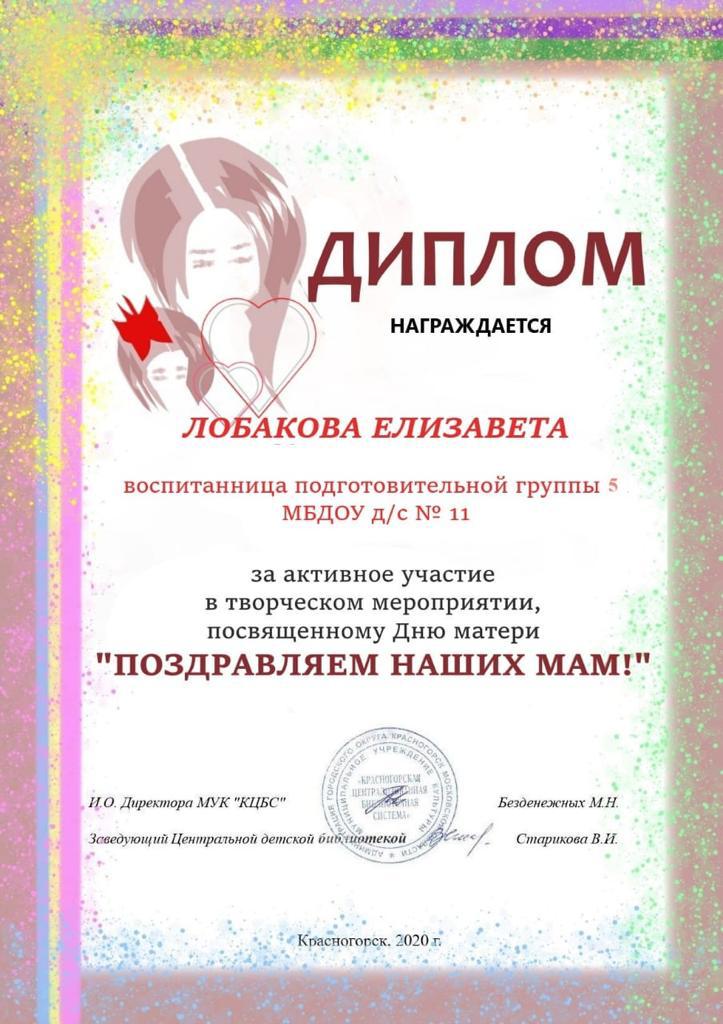 Результативность нашей деятельности